Figures-Chapter 2
Figure 2.1 The waterfall model
Figure 2.2 Incremental development
Figure 2.3 Reuse-oriented software engineering
Figure 2.4 The requirements engineering process
Figure 2.5 A general model of the design process
Figure 2.6 Stages of testing
Figure 2.7 Testing phases in a plan-driven software process
Figure 2.8 System evolution
Figure 2.9 The process of prototype development
Figure 2.10 Incremental delivery
Figure 2.11  Boehm’s spiral model of the software process
Figure 2.12 Phases in the Rational Unified Process
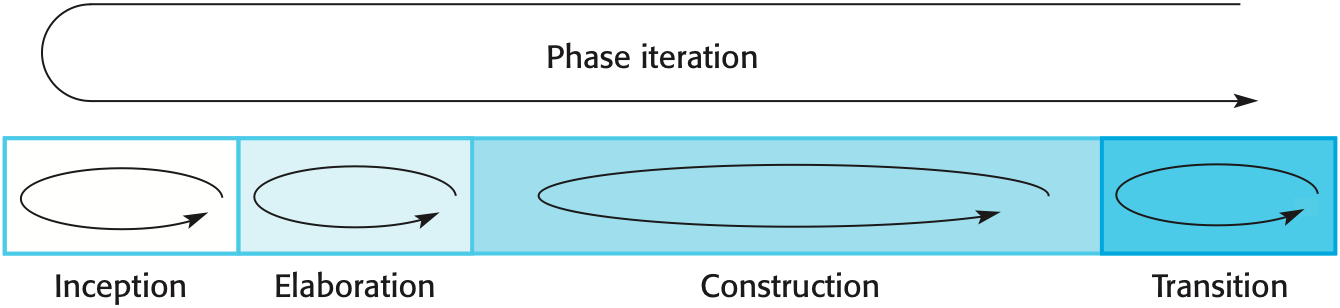 Figure 2.13 Static workflows in the Rational Unified Process